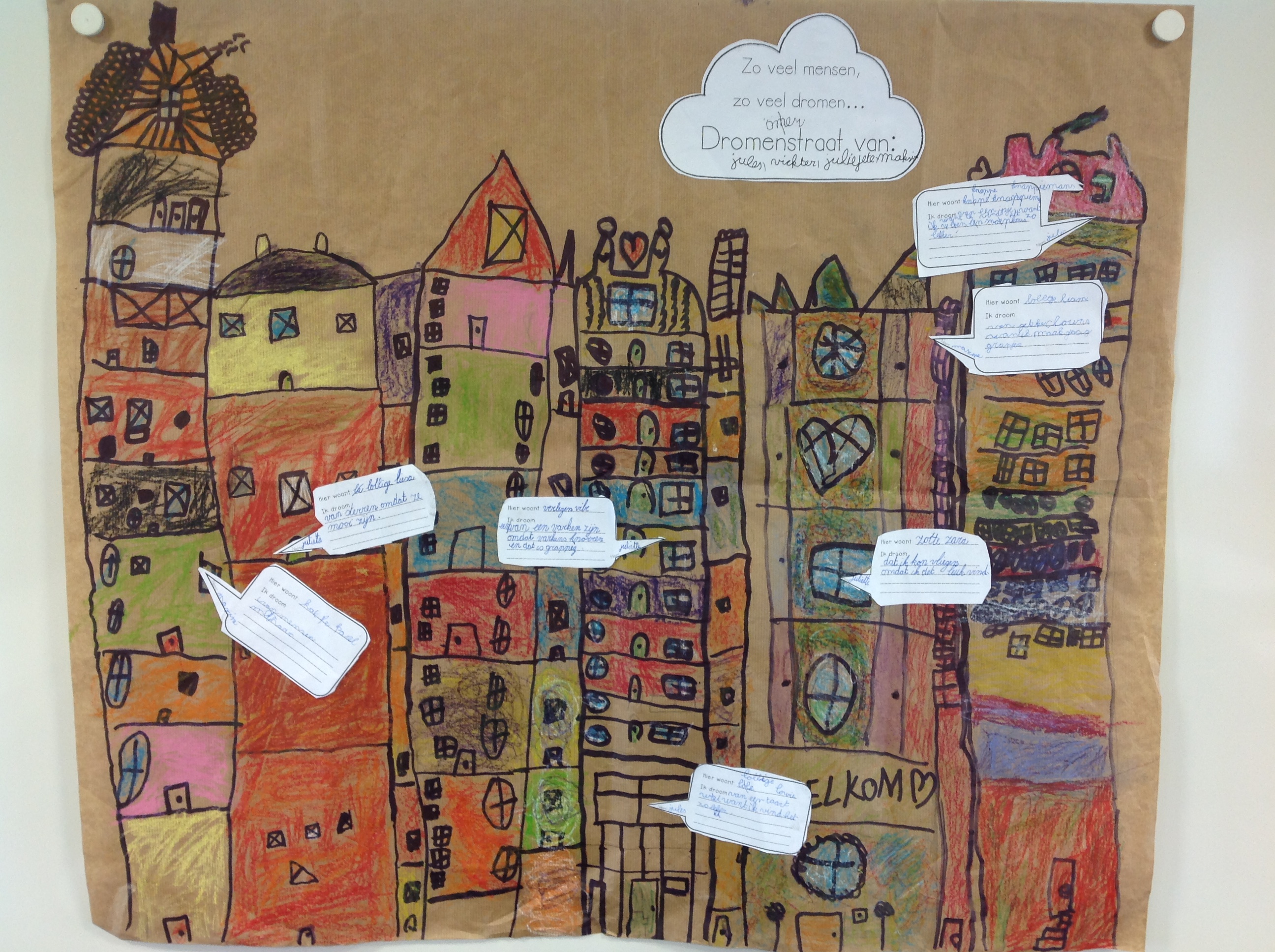 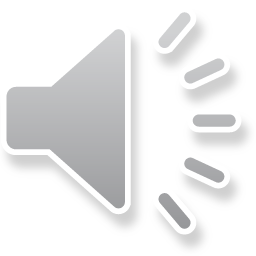 0
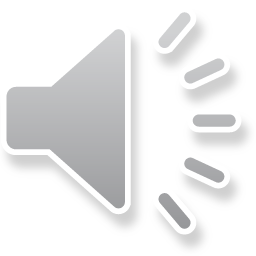 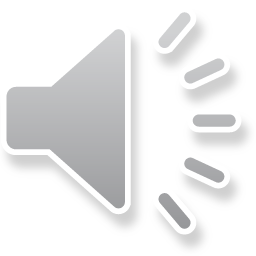 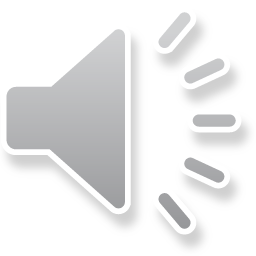 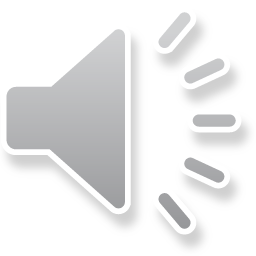 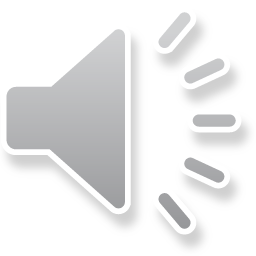 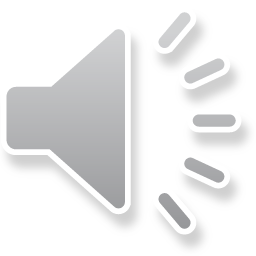 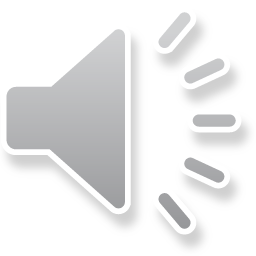 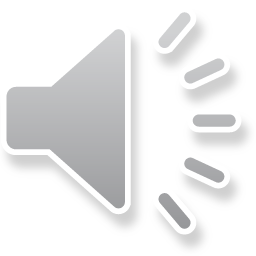 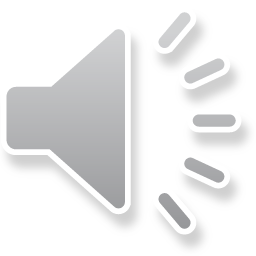 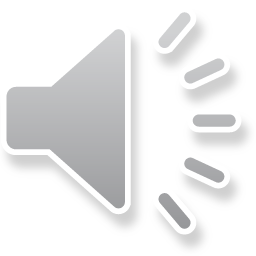